Отдельные вопросы применения 44-ФЗ 
с учетом изменений в 2019 году
Москва - 2019
Вопросы семинара
Общий обзор изменений 44-ФЗ в 2019 году и планируемые изменения на 2020 год.

Наиболее проблемные вопросы правоприменительной практики.

Применение КТРУ с 2020 года: основные понятия, ключевые проблемы.

Национальный режим в сфере закупок и его реализация в 2019/2020 годах.

Закупки без объема или торги за единицу. Практика применения.
44–ФЗ в 2019 году: что изменилось?
Отменены планы закупок, остались только планы-графики
Можно торговаться за цену единицы (сумму цен единиц) любого ТРУ в рамках любого способа закупки
Появилась возможность изменять и расторгать контракт (статья 95). Приятное, но рискованное решение
Можно покупать на большую сумму у ед.поставщика (300/600 тыс.руб)
Появились  «короткие» аукционы по стройке (по ним же ФАС проводит дополнительные проверки по субъектам)
Проверка по процедурам с доптребованиями проводится силами ЭТП, но только по аукционам
Новое постановление по нацрежиму в сфере радиоэлектронной техники (878)
Банковские гарантии  как обеспечение заявок проблемная зона совместных закупок 
Больше льгот для СМП и СОНКО
Новый порядок планирования
Есть постановление об отмене предыдущих документов в сфере планирования 

План-график становится проще – больше нагрузки на извещение и документацию

Изменения в план-график закупки можно вносить за день до размещения извещения и документации, но не забываем про казначейский контроль - +1 раб.день! 

По закупкам у ед.поставщика извещения и документацию размещать не нужно, но информацию в реестр контрактов вносить нужно регулярно и своевременно!
Изменения, вступившие в силу с 01.10.2019
Отменены планы закупок, вместо этого –план-график закупки, включающий некоторые параметры плана закупок;
Требования к структуре плана-графика с учетом новых требований  не утверждены 	ПП РФ от 30.09.2019 № 1279 «Об установлении порядка формирования, утверждения планов-графиков закупок, внесения изменений в такие …..».
ПП РФ от 30.09.2019 № 1279 существенно сокращает объем информации и сведений, которые требуются от заказчика на этапе планирования (основная нагрузка приходится на извещение и документацию, в том числа и по применению преференций и ограничений!)
При этом с 1 июля 2019 года возможно вносить изменения в ПГ и уже на следующий рабочий день размещать извещение и документацию (обязательно +1 день на казначейский контроль)
Что включает план-график на 2020 год?
По новым правилам в план-график нужно будет вносить значительно меньше сведений, чем по Постановлениям N 553 и N 554. План-график будет содержать:
- информацию о заказчике, в частности: наименование, ИНН, место нахождения. Эта информация сформируется автоматически в соответствии со сведениями, включенными в реестр участников бюджетного процесса;
- идентификационный код закупки;
- код по ОКПД2;
- наименование объекта закупки;
- планируемый год начала закупки;
- объем финансового обеспечения (планируемые платежи) на соответствующий финансовый год;
- информацию о наличии общественного обсуждения закупки;
- наименование заказчика-организатора при централизованной или совместной закупке.
Типовая форма заявки на участие в процедуре по 44-ФЗ
Постановлением Правительства РФ от 5 ноября 2019 г. № 1401 установлены типовые формы заявок на участие в процедурах (с 15 ноября 2019 года).

Постановление Правительства № 656 от 08.06.2018 о требованиях к площадкам для госзакупок дополнили пунктом 31. Вводится требование обеспечить участнику возможность подать заявку в соответствии с типовой формой по ч. 5 ст. 24.1 44-ФЗ.

Типовые формы разработаны для участия в : 
открытом конкурсе, конкурсе с ограниченным участием, двухэтапном конкурсе, закрытом конкурсе, закрытом конкурсе с ограниченным участием, закрытом двухэтапном конкурсе;
аукционе, закрытом аукционе;
запросе котировок;
запросе предложений.
Что не включает план-график на 2020 год?
Заказчикам больше не придется:
- детализировать информацию об объекте закупки - включать его описание, количество товара и объем работ, услуг, единицу измерения;
- приводить сведения об НМЦК и цене контракта с единственным поставщиком, размере аванса, СГОЗ, этапах оплаты;
- сообщать иные сведения о закупке, например: о способе закупки, размере обеспечения заявки и исполнения контракта, о преимуществах, запретах и условиях допуска, возможности провести закупку только среди СМП и СОНКО.
Изменение порядка участия в процедурах с доп.требованиями
С 1 июля 2019 года для участия в процедурах с доп.требованиями (Постановление Правительства РФ № 99) участникам необходимо внести информацию о ранее выполненных контрактах и другие сведения в специальный раздел на ЭТП для включения в реестр аккредитованных участников торгов с доп.требованиями.

Сделать это могут только те участники, кто зарегистрирован в ЕРУЗ, при этом такую процедуру необходимо пройти на каждой площадке отдельно. 

Рассмотрение заявок участников закупок и включение в реестр - 5 рабочих дней. 

Примечание:   прием заявок на «короткие аукционы» - 7 календарных дней, т.е. для подачи заявок на процедуры с доп.требованиями, объявленные с 1 июля, нужно успеть внести информацию на ЭТП.
Что проверяет оператор?
« …..4. Оператор электронной площадки рассматривает информацию и документы, на предмет:
а) соответствия перечня представленных документов перечню, который предусмотрен графой "Документы, подтверждающие соответствие участников закупки дополнительным требованиям" приложения к дополнительным требованиям;
б) наличия информации об участнике закупки в информации и документах, представленных в соответствии с подпунктами "д" и "ж" пункта 2 Правил, за исключением случаев, если в соответствии с законодательством Российской Федерации указание такой информации в документах не предусмотрено;
в) непревышения цены, предусмотренной подпунктом "е" пункта 2  Правил, над ценой контракта (договора), представленного в соответствии с подпунктом "д" пункта 2 Правил…»
Постановление Правительства РФ от 14 сентября 2019 г. N 1202 “О порядке взаимодействия участника закупки и оператора электронной площадки”
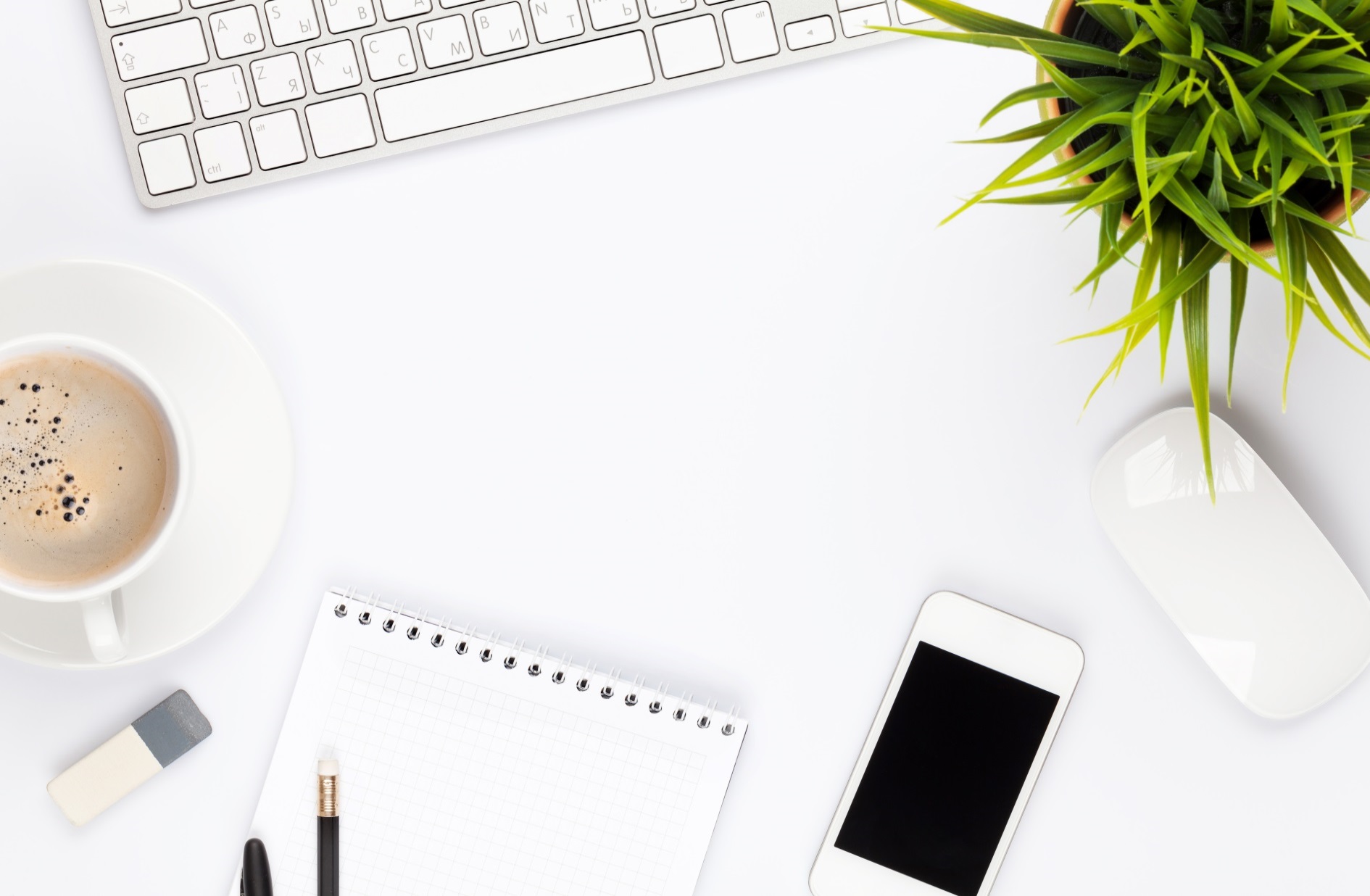 Уточнение по обеспечению заявок
С 1 июля 2019 года участники закупок смогут использовать не только денежные средства, но и банковские гарантии - в качестве обеспечения заявок.

Размер обеспечения уточнен: от 0 до 20 млн – 0,5-1% от НМЦК; свыше – от 0,5 до 5% от НМЦК, также до 1 млн руб. закупки могут быть без обеспечения.

Проблемы БГ:
По совместным закупкам, при получении нескольких БГ, может приходить реестровый номер только по оной (первой БГ), остальные не загружаются. Проблема обмена данными ЕИС-реестр БГ-ЭТП
Изменения порядка проведения электронных аукционов
С 1 июля 2019 изменился порядок проведения электронных аукционов:

сократилось время приема заявок (до 7 дней−при закупке до 300 млн руб., и при закупке в сфере строительства – до 2 млрд руб.)

введена новая разновидность ЭА – «быстрые аукционы»;  для сферы строительства (исключается рассмотрение 1 частей заявок, торги проводятся через 4 часа после окончания приема заявок) 

отменен минимальный размер шага аукциона в 100 рублей

при «развороте» аукциона торги на повышение идут с шагом не более 5% от 100 млн рублей (если размер одобрения суммы сделки участника  будет ниже той цены, до которой доторговались после разворота, то участника отклоняют на рассмотрении 2-ых частей)

С 1 июля  2019 года «торги за единицу» проводятся по любым видам товаров, работ и услуг, кроме лекарственных средств – по ним – с 1 октября 2019 года
Заявка на участие в ЭА по новым правилам. Первая часть
Структура первой части

согласие участника  с использованием ЭТП
при осуществлении закупки товара или закупки работы, услуги, для выполнения, оказания которых используется товар:
а) наименование страны происхождения товара 
б) конкретные показатели товара

Информация из п.2  включается в заявку на участие в электронном аукционе в случае отсутствия в документации об электронном аукционе указания на товарный знак или в случае, если участник закупки предлагает товар, который обозначен товарным знаком, отличным от товарного знака, указанного в документации об электронном аукционе.
Уточнения по 1 части 
с 1 июля 2019 года

Если в документации в соответствии с  пунктом 8 части 1 статьи 33  44-ФЗ есть проектная документация, то первая часть заявки содержит только согласие 


Первая часть заявки на участие в электронном аукционе, предусмотренная частью 3 настоящей статьи, может содержать эскиз, рисунок, чертеж, фотографию, иное изображение товара, на поставку которого заключается контракт.
Заявка на участие в ЭА. Вторая часть
наименование, фирменное наименование участника
документы, подтверждающие соответствие участника аукциона требованиям по п.1 части 1 статьи 3 44-ФЗ
копии документов, подтверждающих соответствие ТРУ требованиям, установленным в соответствии с законодательством РФ
документы, подтверждающие право участника электронного аукциона на получение преимуществ в соответствии со статьями 28 и 29 44-ФЗ
документы, предусмотренные нормативными правовыми актами, принятыми в соответствии со статьей 14 44-ФЗ
декларация о принадлежности участника аукциона к СМП или СОНКО, если есть требования
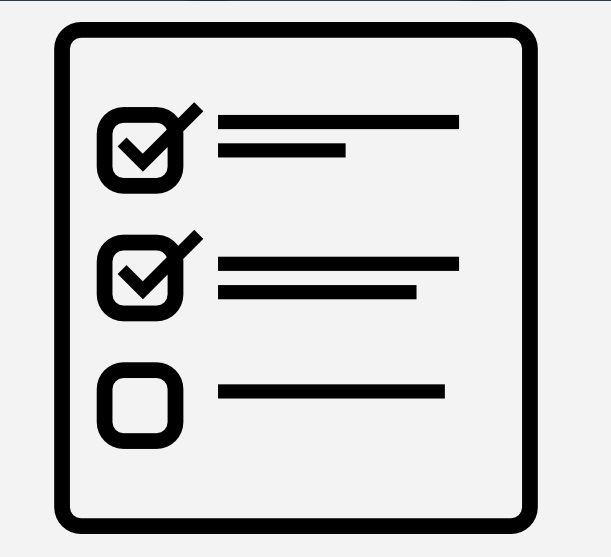 Заявка на участие в ЭА. Вторая часть
Электронные документы (их копии), подтверждающие соответствие участника электронного аукциона дополнительным требованиям, установленным в соответствии с частями 2 и 2.1 статьи 31 44-ФЗ, не включаются участником такого аукциона в состав второй части заявки

Если аукцион проводится с учетом доптребований по Постановлению Правительства РФ №99, участники должны войти в реестр участников таких аукционов.


Реестры ведутся ЭТП, в реестр включаются участники, уже аккредитованные на ЭТП на основании направленных  документов  (или их копии), подтверждающих соответствие участника закупки дополнительным требованиям, установленным постановлением Правительства РФ от 4 февраля 2015 г. № 99
Рассмотрение первых частей
Если имеется проектная документация в соответствии с  п. 8 ч.1 ст.33

  -
Если нет проектной документации
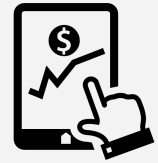 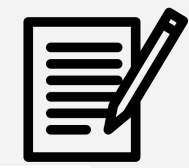 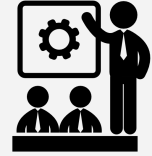 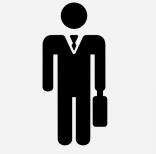 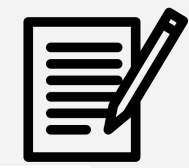 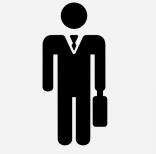 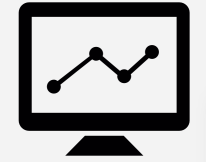 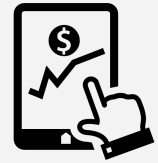 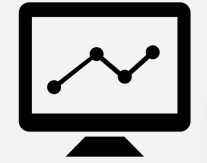 Участник
Заявка
ЭТП
Торги без протокола рассмотрения 1 частей
Заказчик
протокол 
рассмотрения 1 частей
ЭТП
Участник
Заявка
Торги
Если НМЦК до 300 млн рублей  (стройка - до 2 млрд рублей) -  не более 1 рабочего дня
В других случаях-не более 3 рабочих дней с даты окончания срока подачи указанных заявок.
Проведение ЭА
Проводится в рабочий день, следующий за датой окончания срока рассмотрения первых частей заявок на участие в таком аукционе.


С 1 июля 2019 года
В случае включения в документацию о закупке в соответствии с пунктом 8 части 1 статьи 33 наст44-ФЗ проектной документации проводится через 4 часа после окончания срока подачи заявок
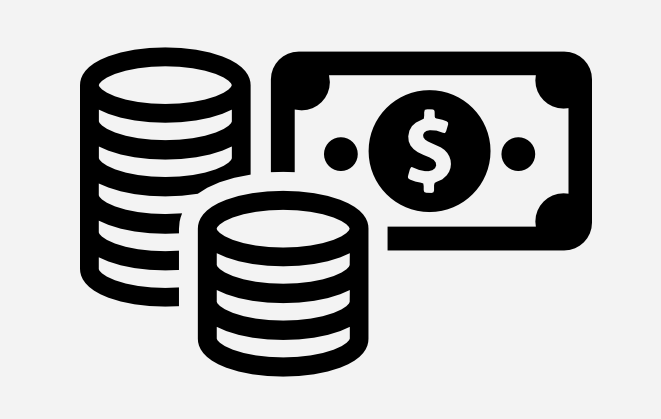 Рассмотрение 2 частей
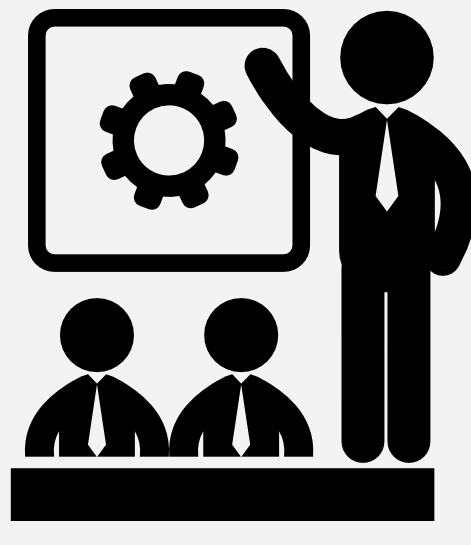 Общий срок рассмотрения вторых частей заявок на участие в электронном аукционе не может превышать 3 рабочих дня с даты размещения на электронной площадке протокола проведения электронного аукциона
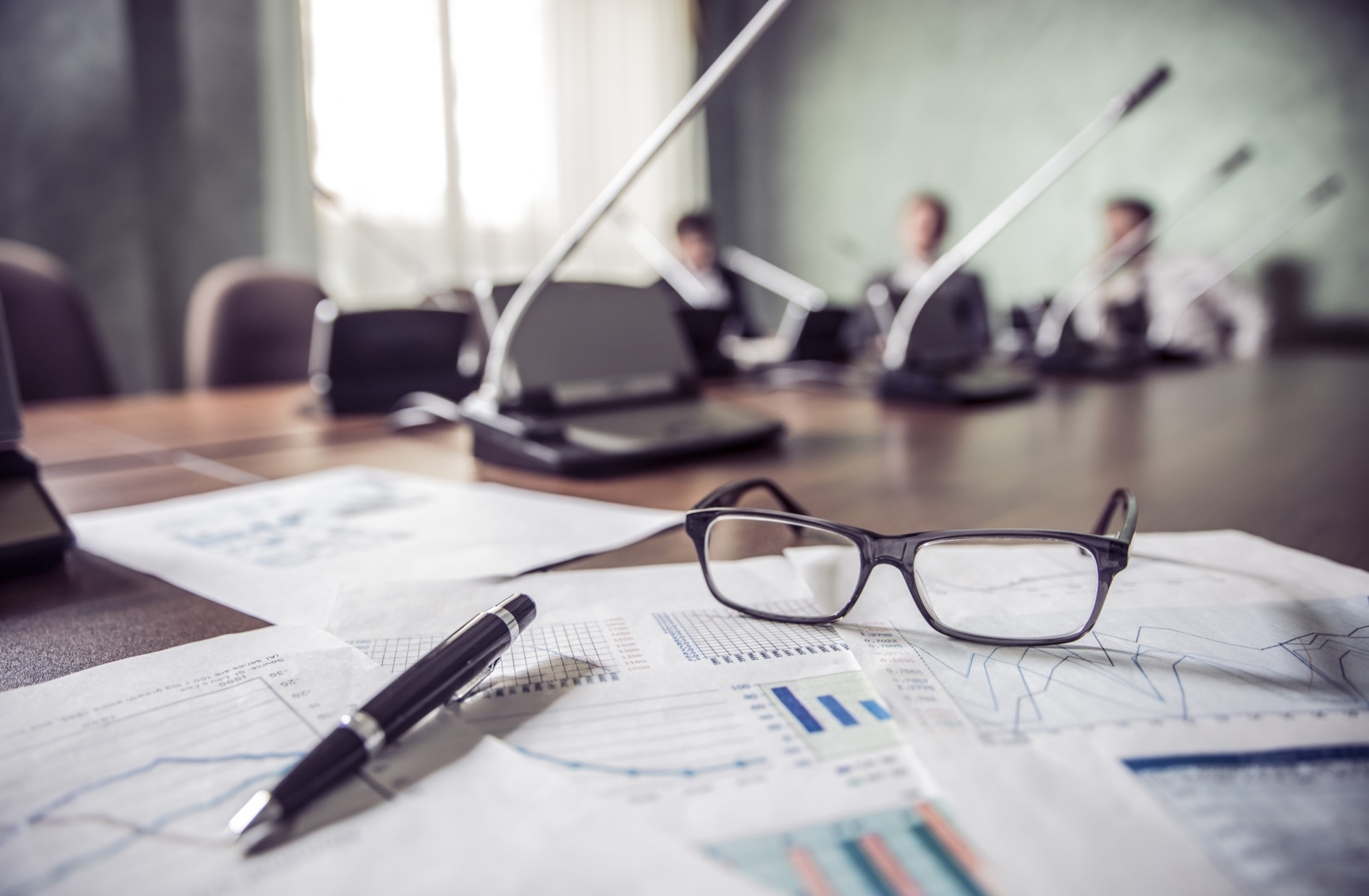 Изменение порядка заключения контрактов
Если заключается контракт с применением антидемпинговых мер, то аванс не будет выплачиваться

Изменился порядок подтверждения добросовестности поставщика: ст.37 44-ФЗ: теперь нужно 3 контракта за 3 года, выполненные без неустойки, один из которых на сумму не менее 20% от НМЦК

Если запрос предложений в электронной форме признан несостоявшимся, заказчик, по согласованию с ФАС, сможет заключить контракт с единственным поставщиком, в этом случае заключение контракта будет «на бумаге»

Сократился срок обжалования действий (бездействия) заказчика до 5 дней (по каждому из этапов рассмотрения, в случае заключения контракта – жалобу может подать только  тот участник, с которым заключается контракт)

При этом участники закупок, находящиеся в РНП, жалобу подать не могут
Изменение порядка работы с обеспечением исполнения контракта
С 1 июля 2019 года возможен возврат обеспечения исполнения контракта пропорционально тому, как он будет выполняться. Условия возврата:
у поставщика не должно быть неоплаченных неустоек (штрафов, пеней)
аванс должен быть «отработан» (все обязательства на объем аванса должны быть закрыты)

Обеспечение исполнения контракта и обеспечение гарантийных обязательств предоставляются по отдельности;  гарантийные обязательства не более 10% НМЦК 

При этом, вначале нужно предоставить гарантийное обеспечение, и только потом заказчик сможет закрыть исполненные обязательства по контракту
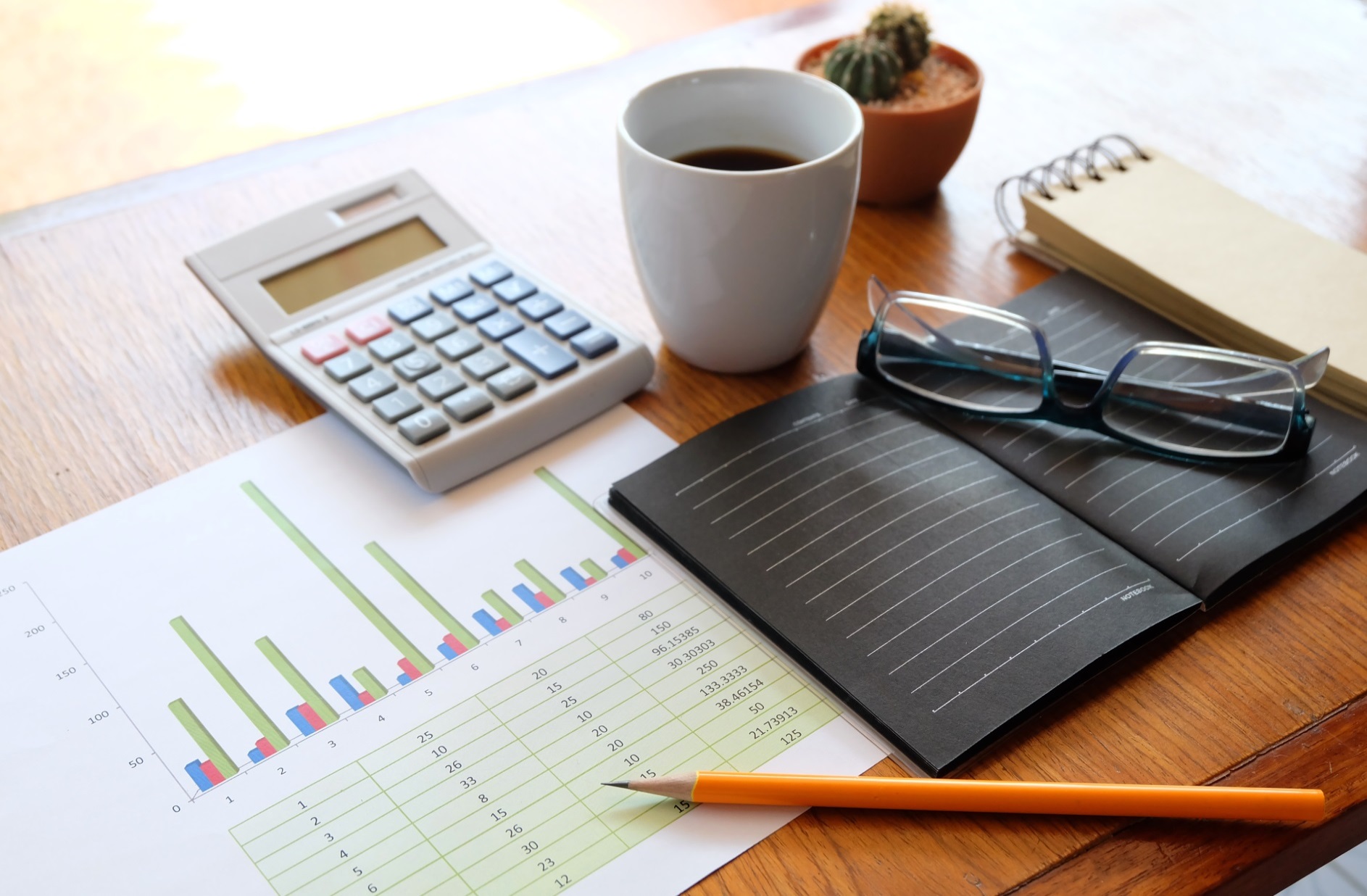 Дополнительные льготы для СМП и СОНКО
С 1 июля 2019 года СМП и СОНКО предоставляют обеспечение исполнения контракта, не от НМЦК, а от цены контракта, в том числе и с учетом антидемпинговых мер

При этом они могут быть полностью освобождены от обеспечения исполнения контракта, если предоставят заказчику информацию из реестра контрактов о 3 контрактах, выполненных за последние 3 года без неустойки, и суммарная стоимость этих контрактов равна НМЦК текущей закупки
Новые условия закупки у единственного поставщика
Повышен порог закупок у единственного поставщика: 
С 1 июля 2019 года по 4 пункту части 1 статьи 93 – вместо 100 тыс руб.  можно заключать контракты на 300 тыс руб.

С  31 июля 2019 года по 5 пункту части 1 статьи 93 – вместо 400 тыс руб. можно заключать контракты до 600 тыс руб., а по решению медкомиссий по закупке лекарств – до 1 млн руб, в совокупности на сумму не более 30 млн руб. 

В перечень заказчиков по 5 пункту части 1 статьи 93 внесены также Дома и Центры народного творчества и ремесел
Ресурсы для закупок «малого объема»
В связи с высокой долей закупок у ЕП и большим % расторжения контрактов именно с ЕП, подготовлено  Распоряжение Правительства РФ от 28 апреля 2018 г. № 824-р «О создании единого агрегатора торговли, с использованием которого заказчики вправе осуществлять закупки для обеспечения государственных и муниципальных нужд»
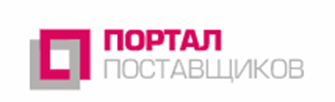 Пересмотр сроков исполнения контрактов
Допускается однократное изменение срока исполнения контракта на срок, не превышающий срок исполнения контракта, если он не был исполнен по независящим от исполнителя причинам (в сфере строительства, случаях если нужно менять проектную документацию, или изменения не по вине исполнителя
Проблема: при переносе сроков и финансирования на следующий год, «ломается» СГОЗ и происходит перебор квот по закупке у ед.поставщика и использованию запросов котировок

При этом необходимо согласовать сроки и дополнительно размер обеспечения исполнения контракта: если использовались денежные средства – довнести денежные средства, если использовалась банковская гарантия, то нужно заменить ее на новую или заменить на деньги

Можно изменять существенные условия по контрактам, заключённым по п.1,8, 22, 23, 29, 32,34,51 части 1 статьи 93 44-ФЗ
Новые условия изменения контрактов
Возможно изменение существенных условий исполнения контракта, если:
контракт заключен на срок не менее 1 года, цена равна предельному размеру цены, установленной Правительством РФ или превышает его
имеется обоснование такого изменения−на основании решения Правительства РФ, Правительства субъекта РФ или муниципальной администрации
изменение не приведет к увеличению срока исполнения контракта и (или) цен более, чем на 30%, при этом в этот период не включается срок получения положительного заключения экспертизы проектной документации (если есть необходимость внесения в нее изменений)


(с 1 июля 2019 года, поправки внесены в статью 95 Закона№ 44-ФЗ)
КТРУ в 2020: быть или не быть?
Регламентируется
 
Постановлением Правительства РФ  от 08 февраля 2017 года № 145 «Об утверждении правил формирования и ведения в Единой информационной системе в сфере закупок каталога товаров, работ, услуг для обеспечения государственных и муниципальных нужд и правил использования каталога товаров, работ услуг для обеспечения государственных и муниципальных нужд».
Информация, включаемая в КТРУ должна обязательно использоваться Заказчиками
по истечении 30 дней со дня включения в каталог новой позиции каталога,
если иное не установлено уполномоченным органом. До наступления указанной даты
Заказчики могут использовать эту информацию по своему усмотрению (п. 18)
Зачем нужен КТРУ?
Когда и где применяете КТРУ?
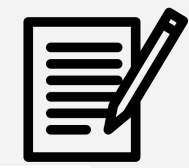 В плане-графике закупок
В формах обоснования закупок товаров, работ и услуг
В извещении об осуществлении закупки
В приглашении принять участие в определении поставщика (подрядчика, исполнителя),осуществляемом закрытым способом
В документации о закупке
В контракте
В реестре контрактов, заключенных заказчиками
В иных документах, предусмотренных 44-ФЗ
Что содержит КТРУ?
код позиции каталога,
который представляет
собой уникальный
цифровой код на основе
ОКПД2
(21-разрядный код в
формате
«ХХ.ХХ.ХХ.ХХХ−ХХХХХХ−Х
−ХХХХХ», - это код по
ОКПД2 (9 разрядов) +
дополнительный код (12
1 разрядов))
наименование товара,
работы, услуги


(такое наименование не
должно являться торговым
наименованием, содержать
указание на конкретного
производителя и (или)
место происхождения
товара)
единицы измерения
количества товара, объема
выполняемой работы,
оказываемой услуги

согласно
Общероссийскому
классификатору единиц
измерения (ОКЕИ) (при
наличии)
Что содержит КТРУ?
дата включения в каталог
позиции
справочная информация
(это различные коды,
соответствующие ТРУ
согласно российским и
международным системам
классификации,
каталогизации, а также
информация о типовых
контрактах, типовых
условиях контрактов,
подлежащих применению
при закупке ТРУ)
информация, содержащая
описание товара, работы,
услуги
Что содержит КТРУ?
дата (даты) начала
обязательного применения
информации, включенной
в позицию каталога
дата окончания
применения позиции
каталога (при
необходимости)
дополнительная
информация
(информация о
конкретных ТРУ, в том
числе о характеристиках
таких товаров, их
производителях, торговых
наименованиях,
наименованиях мест
происхождения, ценах за
единицу количества
товара, объема работы,
услуги))
Где найти КТРУ?
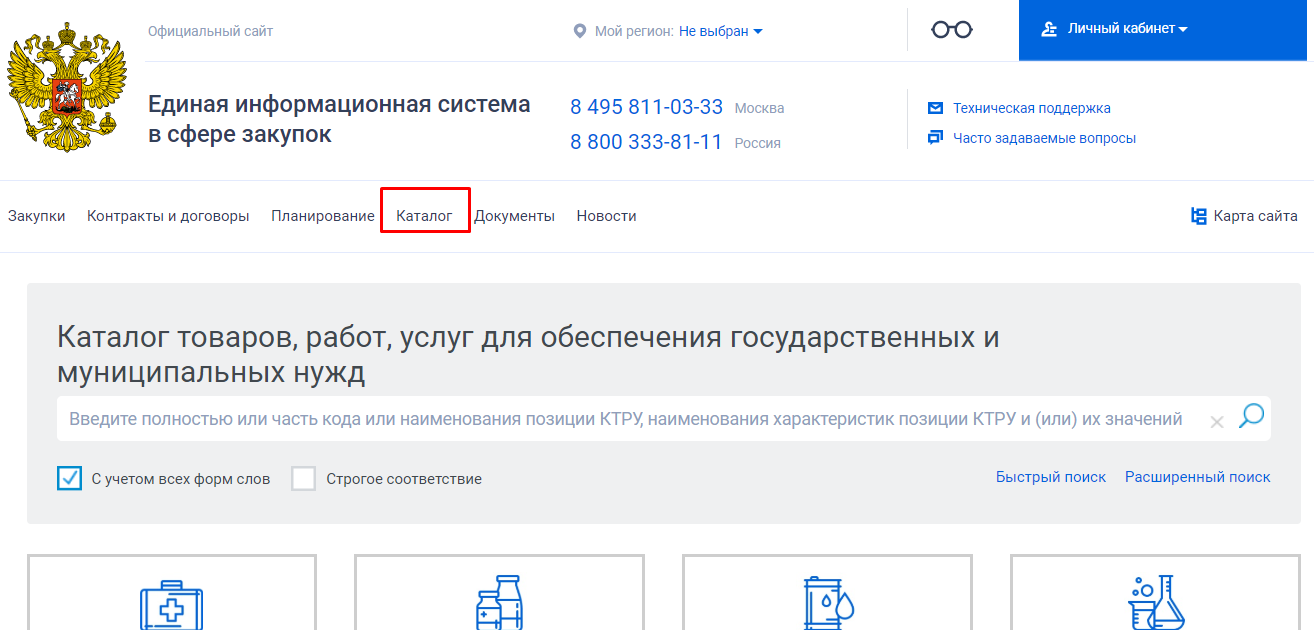 Нет нужной позиции в КТРУ! Что делать?!
В случае планирования и осуществления закупки ТРУ, в
отношении которых в каталоге отсутствуют
соответствующие позиции,
заказчик осуществляет описание товара, работы, услуги
в соответствии с требованиями ст. 33 44-ФЗ.
Применяется код ОКПД2.
Применение КТРУ: за что наказывают УФАСы?
Неверно выбран код позиции КТРУ
Не обоснованы дополнительные характеристики товара
Неубедительно обоснована необходимость в дополнительных характеристиках


http://www.consultant.ru/document/cons_doc_LAW_310346/
Нацрежим в сфере закупок
Регулируется статьей 14 44-ФЗ и подзаконными актами

Реализован через: запреты (например, иностранное ПО), ограничения (лекарства, радиоэлектронная техника, мебель) и преференции (сельхозпродукция)

Наиболее сложный механизм: совместное применение. 
Например: ПП РФ 1289 (лекарственные препараты) и 126н (поддержка товаров из Евразийского союза), или 878 (принцип «третий лишний» по иностранным радиоэлектронным товарам) и 126н (поддержка товаров из Евразийского союза).
Постановление Правительства РФ от 10.07.2019 N 878 "О мерах стимулирования производства радиоэлектронной продукции на территории Российской Федерации
Применение при закупке радиоэлектронной техники
Заказчик устанавливает требование о том, что должно быть произведено в России, сверяясь с каталогом, который ведет Минрпоторг
Если позиции нет в каталоге, то заказчик указывает невозможность применения ПП РФ 878
Участник, направляя заявку, если его товар из России и в каталоге Минпромторга присутствует, указывает реестровый номер
Если участник не указал реестровый номер, то товар проходит как иностранный, и, при наличии среди заявок 2 российских предложений от разных производителей, такой участник со своим товаром отклоняется
Если нет, то он идет до финала, на финале работает Приказ 126н: в случае победы, такой участник снижает цену своего предложения на 15% (например, в аукционе)
Реестр радиоэлектронной продукции
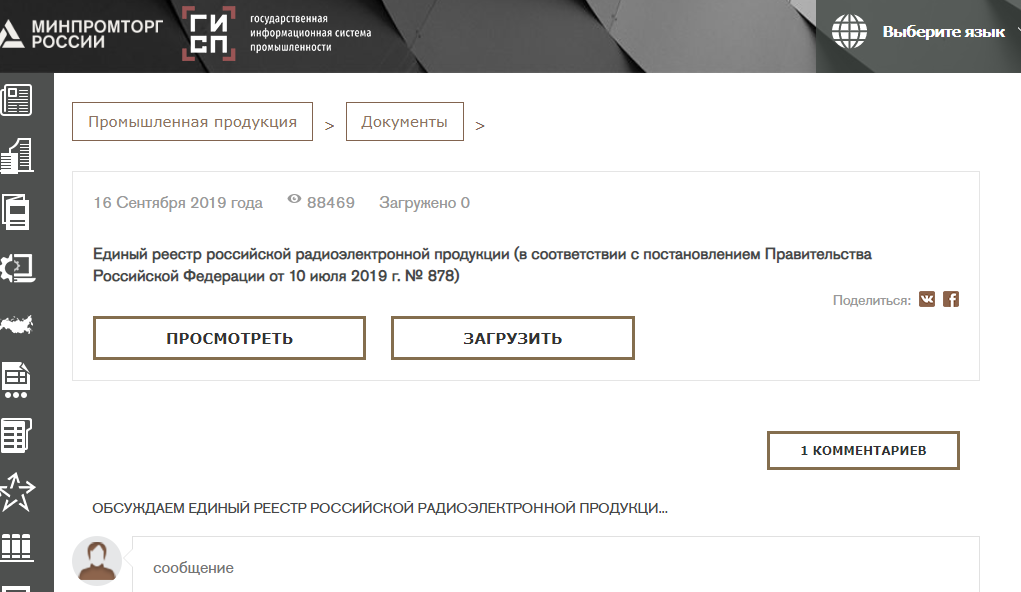 https://gisp.gov.ru/documents/10546664/
Применение при закупке радиоэлектронной техники
Ситуация:
На аукцион пришло 7 участников, из которых у 2 был российский товар (одного производителя), у остальных – иностранный (ПП РФ 878 не сработало). Все допущены, значит, ЭТП на итогах пересчитает и вычтет у всех иностранцев по 15% от ценового предложения.
Но российские участники на торги не пришли, торговались только иностранцы. На итогах у них цены на 15% не уменьшены  - не сработал Приказ 126н (не работает, если все российские или все иностранные товары)
Применение нацрежима при закупке лекарств
В пункте 1 Постановлением Правительства № 1289 от 30.11.2015 об ограничениях и условиях допуска зарубежных лекарств, которые включены в перечень ЖНВЛП, определено, что заказчик отклоняет все заявки, которые содержат предложения о поставке лекарственных препаратов, которые произведены в зарубежных странах (за исключением стран ЕАЭС). Главное требование — участвуют не менее 2 заявок, которые удовлетворяют требованиям извещения и документации о закупке и одновременно соответствуют условиям пункта 1 Постановления № 1289.
В пп. 1.4 п. 1 № 126н установлено, что если заказчик отклоняет заявки по п. 1 Постановления № 1289, контракт подписывается с участником по цене, которую он предложил при совокупности требований, указанных в данном подпункте.

ВАЖНО! Этот подпункт не применяется, если отсутствует участник, заявка которого соответствует всем требованиям.
Таким образом, при наличии совокупности условий, установленных подпунктом 1.4 пункта 1 № 126н, контракт заключается с участником закупки, которым предложена наименьшая цена среди других участников, запросы которых не отклонены по п. 1 Постановления № 1289
Закупка без объема (торги за единицу)
Особенности таких закупок:
Невозможно определить объем (количество) необходимых ТРУ
Применяется 3 вида цен:
начальная цена единицы товара, работы, услуги
начальная сумма цен указанных единиц
максимальное значение цены контракта
Какая информация используется в закупке без объема7
Заказчик в извещении указывает начальную цену единицы, начальную сумму цен единиц и максимальное значение цены контракта.
В документации нужно будет продублировать информацию о ценах и обосновать начальную цену единицы.
И в извещении, и в документации необходимо будет указать, что оплата осуществляется по цене единицы исходя из фактического исполнения, но в размере, не превышающем максимального значения цены контракта.
В контракте необходимо отразить условие о том, что объем товаров, работ или услуг, подлежащих передаче или исполнению, определяется на основании заявок заказчика. Кроме того, потребуется указать цену каждой единицы и максимальное значение цены контракта.
Рассчитать цену за единицу для контракта можно путем уменьшения стоимости каждой позиции пропорционально снижению суммы цен.
Пример условий контракта
2.1. Поставка Товара осуществляется отдельными партиями по заявкам Заказчика в течение____ дней с даты получения заявки Заказчика. 
2.2. Заявка Заказчика должна содержать все существенные условия, необходимые для исполнения контракта: наименование, ассортимент, количество поставляемого товара в партии, цена каждой единицы поставляемого товара. 
2.3. Цена за единицу товара указана в Приложении № 1 к контракту. 
2.4. Поставщик обязуется в течение __ дней с момента получения заявки направить ему подтверждение условий заявки о количестве поставляемого товара или новое предложение о согласовании иных условий в отношении количества поставляемого товара. 
2.5. В случае направления поставщиком заказчику нового предложения в отношении количества поставляемого товара, последний обязуется дать свой ответ в течение ___дней с момента его получения. 
2.6. Согласованием условий поставки о количестве товара признаётся факт получения заказчиком от поставщика товара на условиях, изложенных в сопроводительных документах на товар (счет/счет-фактура товарная накладная/УПД и т.д). 
При этом, товарная накладная/УПД, подписанная Заказчиком, и счёт/счет-фактура являются необходимыми и достаточными доказательствами согласования сторонами условий контракта и передачи товара от поставщика заказчику в рамках исполнения контракта. 
2.7. Согласованием поставщика предложения заказчика о количестве поставляемого товара признается также счет/счет-фактура и(или) товарная накладная/УПД, выставленные поставщиком заказчику, в котором изложены условия предложения заказчика. 
2.8. Переписка сторон должна исходить от лиц, уполномоченных вести данную переписку и передана с помощью технических средств (факсимильная связь, электронная почта по адресу_________), вручена лично или отправлена по почте по адресам и реквизитам, указанным в контракте.
(слайд Пратура О.С.)
Цена контракта в документации и извещении
Согласно п. 2 ст. 42 Закона № 44-ФЗ извещение о закупке в случаях, установленных Правительством РФ в соответствии с ч. 2 ст. 34 Закона № 44-ФЗ, должно содержать указание на ориентировочное значение цены контракта либо формулу цены и максимальное значение цены контракта. 

п. 2 ст. 34 Закона № 44-ФЗ гласит: при заключении контракта в общем случае указывается, что цена контракта является твердой и определяется на весь срок исполнения контракта.
Цена контракта в документации и извещении
Есть два исключения:
в случае, предусмотренном ч. 24 ст. 22 Закона № 44-ФЗ, указываются цены единиц товара, работы, услуги и максимальное значение цены контракта; 
в случаях, установленных Правительством РФ, указываются ориентировочное значение цены контракта либо формула цены и максимальное значение цены контракта, установленные заказчиком в документации о закупке. 



Нет возможности провести закупку у ед. поставщика
Ограничения
Закупки товаров, работ, услуг в случаях, в которых при заключении контракта в документации о закупке указываются формула цены и максимальное значение цены контракта Постановлением Правительства РФ от 13.01.2014 № 19 (далее — ПП РФ № 19) установлены случаи, когда при заключении контракта в документации о закупке указываются формула цены и максимальное значение цены контракта
Формула цены контракта
Формула цены контракта устанавливается заказчиком в документации о закупке и не зависит от результатов процедуры закупки.
Формула цены контракта - правила расчета сумм, подлежащих уплате заказчиком поставщику (исполнителю, подрядчику) в ходе исполнения контракта.
Пример: формула цены в сфере страхования, закупки топлива и т.д.
- указывается формула цены и максимальная цена контракта
Наряду с формулой цены и максимальным  значением цены контракта в извещении о закупке должна указываться информация о количестве поставляемого товара (работы, услуги).
Ограничения по закупкам без количества и объёма
Выполнение работ, связанных с осуществлением регулярных перевозок
автомобильным транспортом и городским наземным электрическим транспортом
В силу п. 2 ст. 42 Закона № 44-ФЗ в случае, если контрактом предусматривается выполнение работ, связанных с осуществлением регулярных перевозок автомобильным транспортом и городским наземным электрическим транспортом, допускается оплата такого контракта исходя из фактически выполненного объема данных работ, но не превышающего объема работ, подлежащих выполнению в соответствии с контрактом.

Закон обязывает заказчика устанавливать объем работ, связанных с
осуществлением таких регулярных перевозок в цене контракта.
Ограничения по закупкам без количества и объёма
Нормативы затраты содержат нормативы количества закупаемых товаров, работ, услуг. Данные нормативы затрат определяются с учетом установленных нормативов цены и нормативов количества закупаемых товаров, работ, услуг

Например:
постановление Правительства РФ от 20.10.2014 № 1084 «О порядке определения нормативных затрат на обеспечение функций федеральных государственных органов, органов управления государственными
внебюджетными фондами Российской Федерации, включая соответственно территориальные органы и подведомственные казенные учреждения».
Как обосновать начальную цену единицы?
Для обоснования начальной цены единицы товара (работы, услуги) можно применять только четыре : 
метод сопоставимых рыночных цен (анализа рынка); 
тарифный метод; 
нормативный метод; 
затратный метод. 

Для проектно-сметного метода необходима проектная документация, поэтому обосновать начальную цену единицы товара (работы, услуги) не получится
Как обосновать начальную цену единицы?
Высшим исполнительным органом государственной власти субъекта Российской Федерации в дополнение к методическим рекомендациям, предусмотренным частью 20 настоящей статьи, могут быть установлены методические рекомендации по применению методов определения начальной (максимальной) цены контракта, цены контракта, заключаемого с единственным поставщиком (подрядчиком, исполнителем), начальной цены единицы товара, работы, услуги для обеспечения нужд субъектов Российской Федерации, в том числе предусматривающие рекомендации по обоснованию и применению иных методов определения начальной (максимальной) цены контракта, цены контракта, заключаемого с единственным поставщиком (подрядчиком, исполнителем), в соответствии с частью 12 ст. 22 Закона 44-ФЗ.
Расчетные величины и максимальное значение цены контракта
Применительно к закупкам без фиксированного объема с 01.07.2019 максимальное значение цены контракта вместо начальной (максимальной) цены контракта применяется, например, по отношению:
к размеру обеспечения заявки (ч. 16 ст. 44 Закона № 44-ФЗ)
к размеру обеспечения исполнения контракта (ч. 6 ст. 96 Закона № 44-ФЗ)
к размеру обеспечения гарантийных обязательств по контракту (ч. 6. ст. 96 Закона № 44-ФЗ).
к информации, подтверждающей добросовестность участника закупки, предоставляемой в соответствии с ч. 3 ст. 37 Закона № 44-ФЗ.
к информации, предоставляемой участниками закупки СМП, СОНКО для освобождения от предоставления обеспечения исполнения контракта в соответствии с ч. 8.1 ст. 96 Закона № 44-ФЗ.
Пример
Торги при аукционе ведутся на снижение начальной суммы цен ТРУ (ч.5 ст.68  закона). 
НМЦК = максимальное значение цены контракта = 1 млн руб на поставку товара. 
Товар А, 1 шт - 200 рублей 
Товар Б, 1 шт - 300 рублей 
Товар В, 1 шт - 1 500 рублей 
НСЦЕ =начальная сумма цен единиц 2 000 рублей 
Обеспечение заявки = 0,5% от МЗЦК = 5 000 руб. 
ОИК= 5% от МЗЦК = 50 000 руб. 
Стартовая цена на аукционе – 2 000 (НСЦЕ) 
Победитель снизил цену до 1 800 руб. на 10% (эта сумма далее никуда не идет) 
Контракт заключается на 1 млн руб. (МЗЦК без изменений), а каждая позиция также дешевеет на 10%
Заключение контракта по торгам без объема
Часть 18 статьи 34 закона не применяется - так как нет количества  (при заключении контракта по согласованию сторон нельзя увеличить количество товара до МЗЦК).
При заключении контракта в проект контракта будет включаться (сиспользованием ЕИС) максимальное значение цены контракта и цена единицы ТРУ. (ч.2.1 ст.83.2 закона) 
Цена ед. ТРУ = нач. цена ед. ТРУ - % снижения суммы начальных цен ед. ТРУ в ходе торгов 
Оплата ТРУ осуществляется по цене единицы ТРУ, исходя из фактического количества (объёма) ТРУ, но в размере, не превышающем максимальной цены контракта (п.2 ст.42 закона). Это указывают в извещении и документации. 
Этапы не предусматривают. Так как нет точной информации об объеме и сумме. 
Нет возможности уменьшить обеспечение исполнения контракта по ч.7.2,7.3 ст.96 закона.
Изменение контракта
Нельзя увеличить (уменьшить) количество ТРУ до 10% и цену до 10% (подп «б» п.1 ч.1 ст.95). Так как нет точного количества. 
Цена единицы услуги не может быть изменена, нет основания в статье 95 Закона 44-ФЗ. 
Можно при исполнении контракта (за исключением случаев, которые предусмотрены нормативными правовыми актами по части 6 статьи 14 закона) по согласованию заказчика с поставщиком (подрядчиком, исполнителем) поставить товар, выполнить работы или оказать услуги, качество, технические и функциональные характеристики (потребительские свойства) которых являются улучшенными по сравнению с качеством и соответствующими техническими и функциональными характеристиками, указанными в контракте. 
Информация вносится в реестр контрактов регулярно после каждой приемки и каждой оплаты. 

Вопрос: При осуществлении закупок ТРУ неопределенного объема аукцион за право заключения контракта может (не может) проводиться?? 
Ответ: проводится